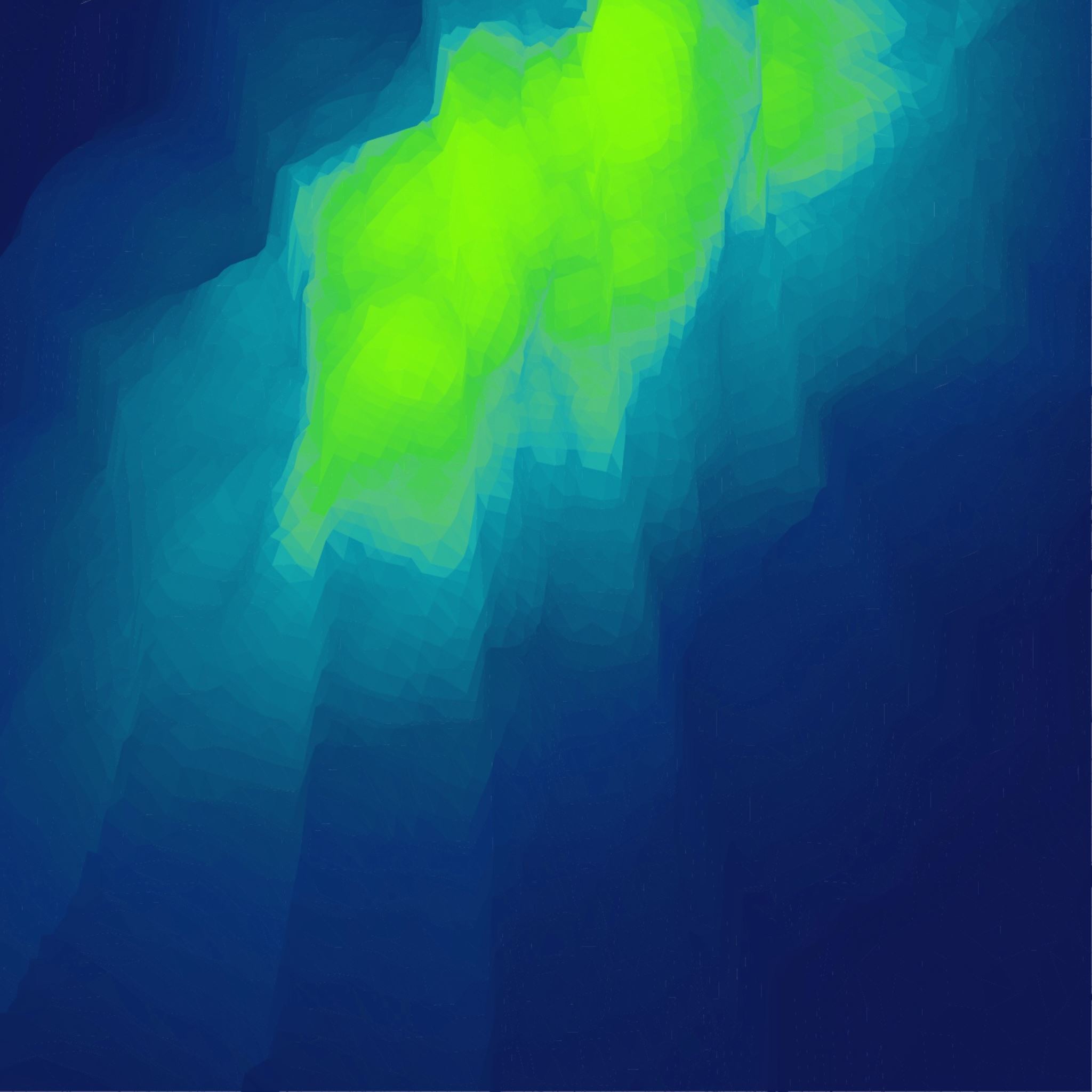 Boj zblízka
Stínový boj, trénink na úderový blok (opakování)
Boj zblízka
Cíl: cvičný úderový boj (opakování)
Průběh: průpravné cvičení, stínový boj, trénink na cvičné cíle (různé kombinace základních technik BZ, beze zbraně i se zbraní – na místě, za pohybu, s imaginárním protivníkem).
Stínový boj, trénink na úderový blok (opakování)
Účelem tréninku na cvičné úderové cíle je kombinace základních technik BZ.
stínový boj;
využití lapačů úderů a kopů.
Seznam literatury
VÁGNER, Michal. K teorii boje zblízka. Praha: Karolinum, 2008. ISBN 978-80-2461-476-2.
 VÁGNER, Michal. 1. stupeň boje zblízka. Praha: 2008.